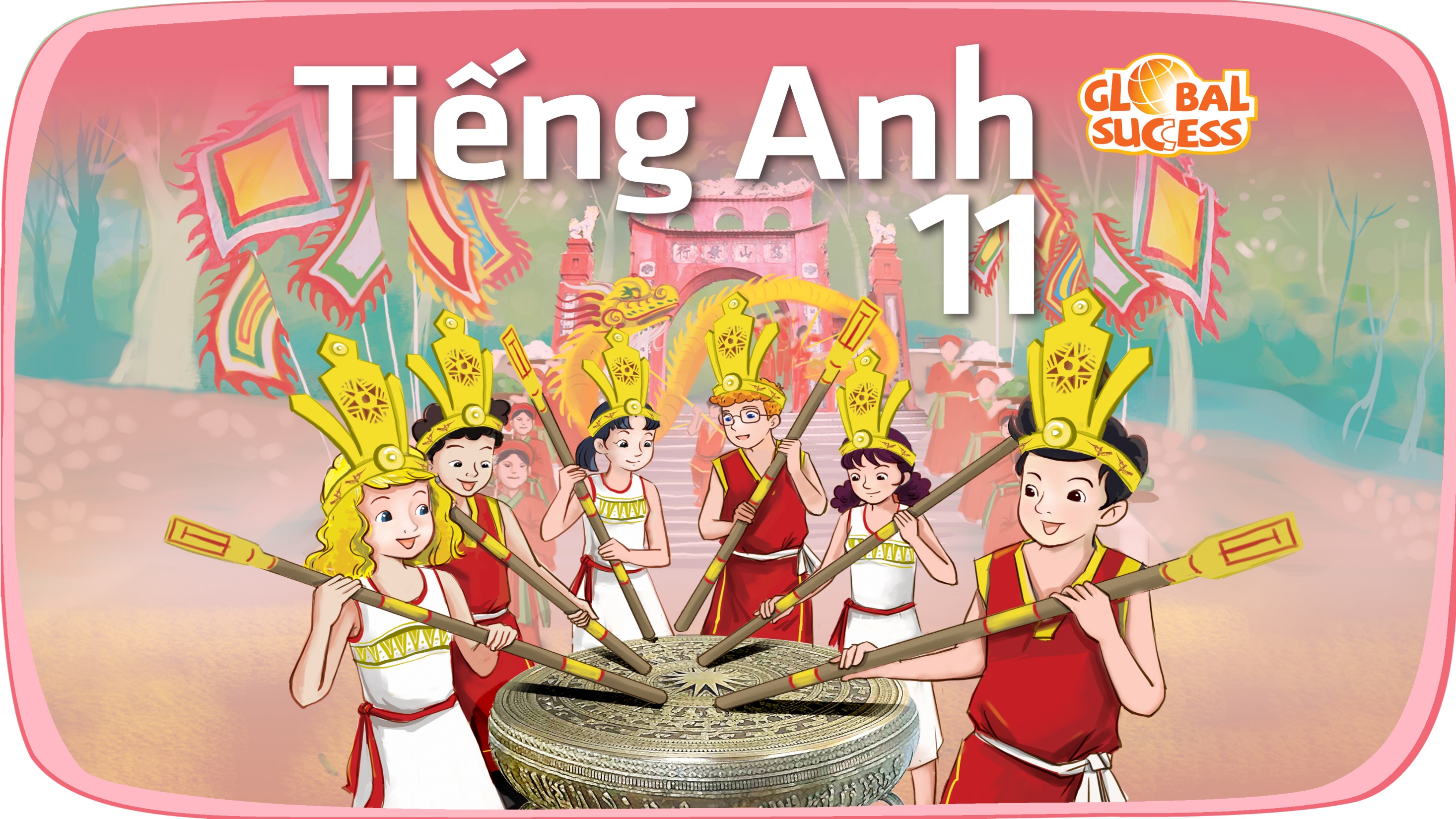 Unit
1
A long and healthy life
FAMILY LIFE
Unit
GETTING STARTED
LESSON I
A healthy lifestyle
GETTING STARTED
LESSON I
GAME: Categorizing game
WARM-UP
Vocabulary
PRESENTATION
Task 1: Listen and read. 
Task 2: True or False.
Task 3: Fill in the blanks to make phrases.
Task 4: Complete the text.
PRACTICE
Role-play
PRODUCTION
Wrap-up
Homework
CONSOLIDATION
WARM-UP
CATEGORIZING GAME
Work in 4 groups. 
Each group is given pieces of paper about healthy and unhealthy lifestyle.
Classify them to correct columns.
The first team to complete the task correctly is the winner. 
Go to the board and show the answers.
WARM-UP
HEALTHY LIFESTYLE
UNHEALTHY LIFESTYLE
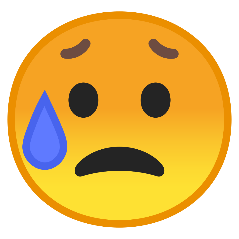 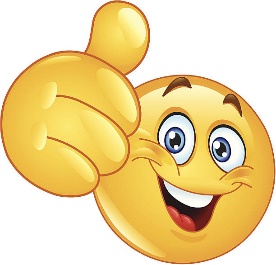 Stay up late
Eat fruits and vegetables
Eat too much sodium
Drink enough water
Eat fast food
Get regular exercise
Eat late in the evening
Have a balanced diet
Get enough good sleep
Overuse painkillers and sedatives
Have excessive screen time
Avoid tobacco and drugs
PRESENTATION
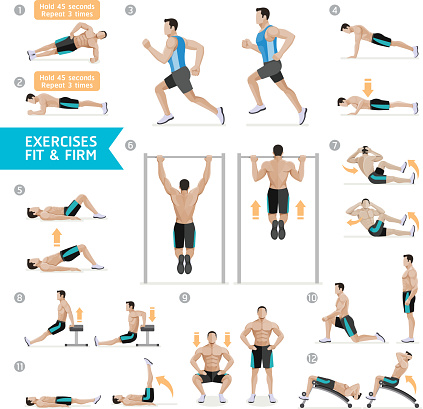 (to) work out
/wɜːk aʊt/
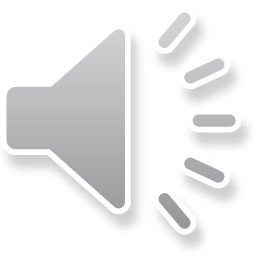 to exercise in order to improve the 
strength or appearance of your body
PRESENTATION
(be) full of
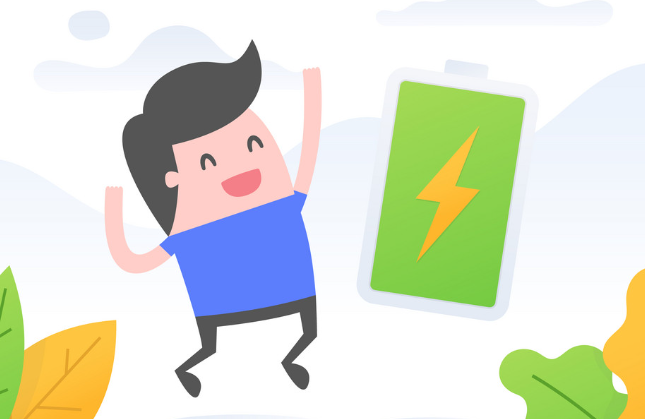 /fʊl əv/
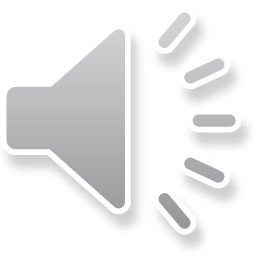 containing a lot of something
E.g: You're always so full of energy.
PRESENTATION
diet (n)
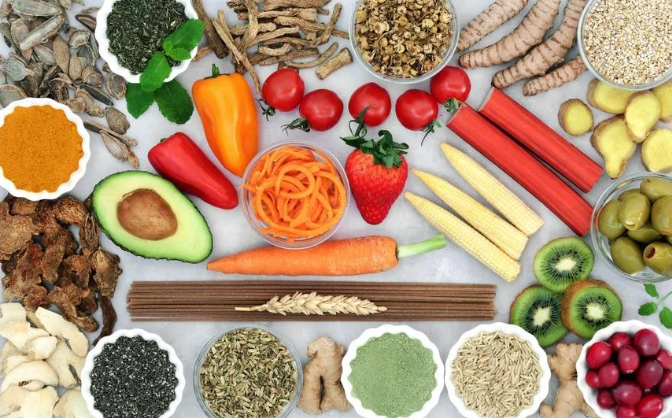 /ˈdaɪət/
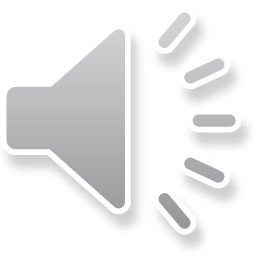 the food and drink usually eaten or 
drunk by a person or group
PRESENTATION
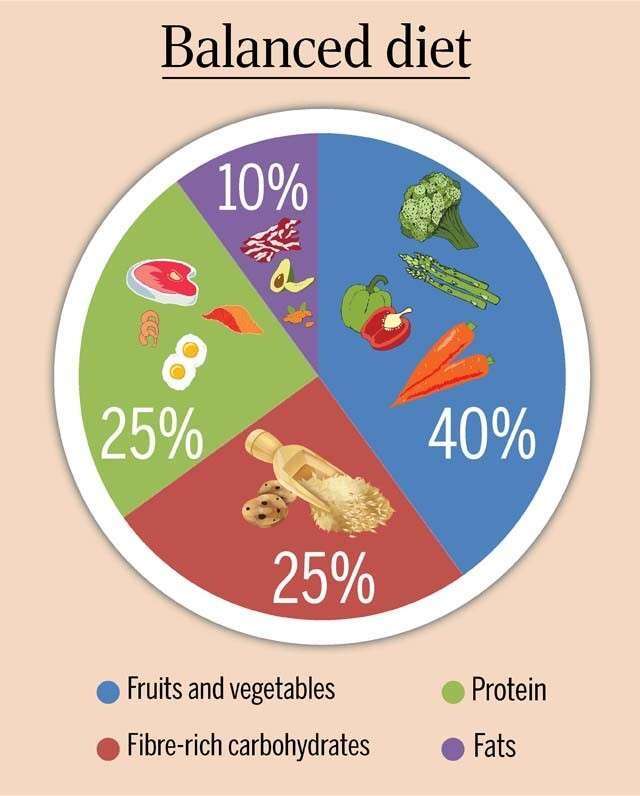 balanced (adj)
/ˈbælənst/
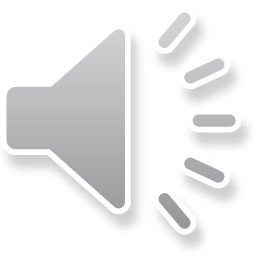 A balanced diet is a combination of the correct types and amounts of food
PRESENTATION
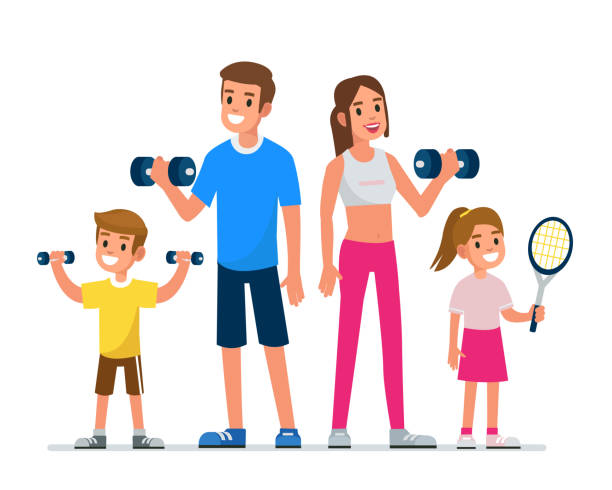 fit (adj)
/fɪt/
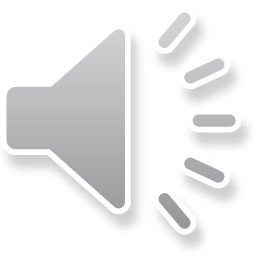 healthy and strong, especially as a result of exercise
PRESENTATION
PRESENTATION
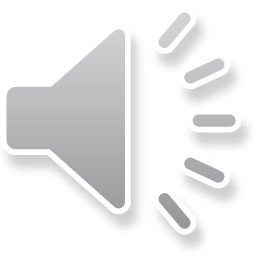 1
Listen and read.
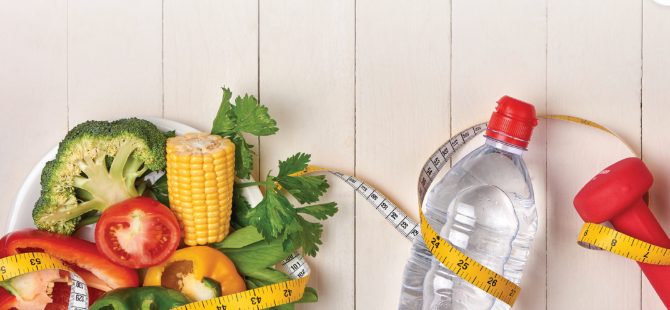 PRESENTATION
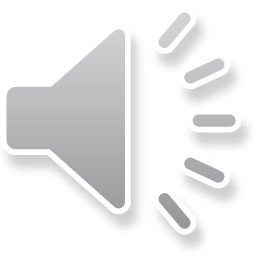 1
Listen and read.
Mark: Hi, Nam!
Nam: Hi, Mark! Long time no see. How are you?
Mark: I'm fine, thanks, but you look so fit and healthy! Have you started working out again?
Nam: Yes, I have. I've also stopped eating fast food and given up bad habits, such as staying up late.
Mark: I can't believe it! I thought you can't live without burgers and chips!
Nam: I know. I ate a lot of fast food, but now I prefer fresh fruits and vegetables.
Mark: So what happened?
Nam: Well, it was my grandfather. I visited him during my last summer holiday and have learnt a lot of important life lessons from him.
Mark: Really?
Nam: Yes. He's a wonderful person. He has just had his 90th birthday, but he’s still full of energy!
Mark: Amazing! How does he stay so active?
Nam: Well, he does exercise every morning, goes to bed early, and eats a lot of vegetables. We spent a lot of time together cooking, working in his garden, and walking in the parks. I've learnt from him that taking regular exercise and eating a balanced diet are the key to a long and healthy life.
PRACTICE
Read the conversation again and decide whether the following statements are true (T) or false (F).
2



PRACTICE
Fill in the blanks to make phrases from Task 1 with the following meanings.
3
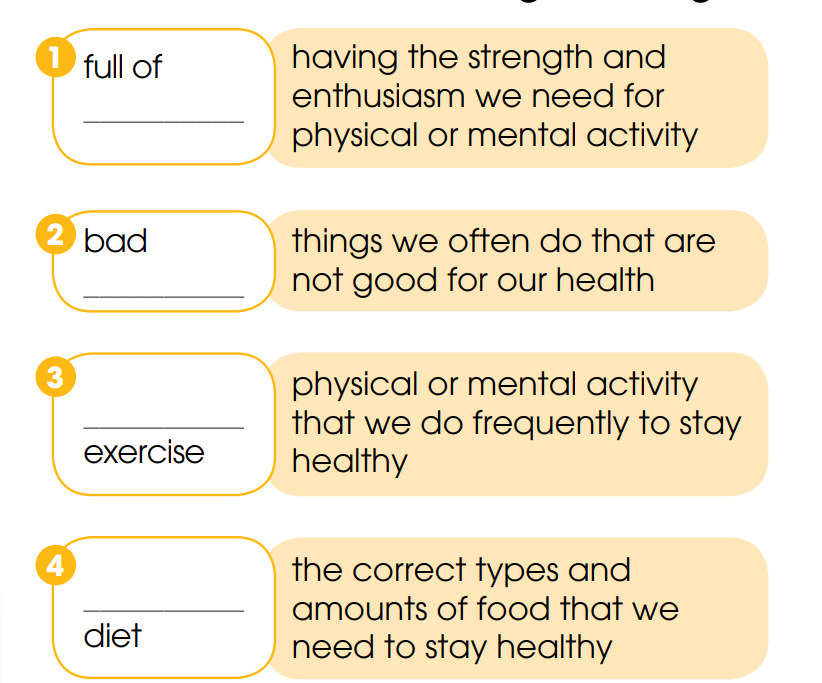 energy
habits
regular
balanced
PRACTICE
4
Complete the text based on the conversation in Task 1. Use the correct forms of the verbs in brackets.
In the past, Nam (1. eat) _______ fast food and often stayed up late. But he (2. start) ____________ eating healthy food and (3. give) ____________ up bad habits. He has changed his lifestyle since he (4. visit) _________ his grandfather, who (5. just celebrate) ___________________ his 90th birthday.
ate
has started
(has) given
visited
has just celebrated
PRODUCTION
Role-play
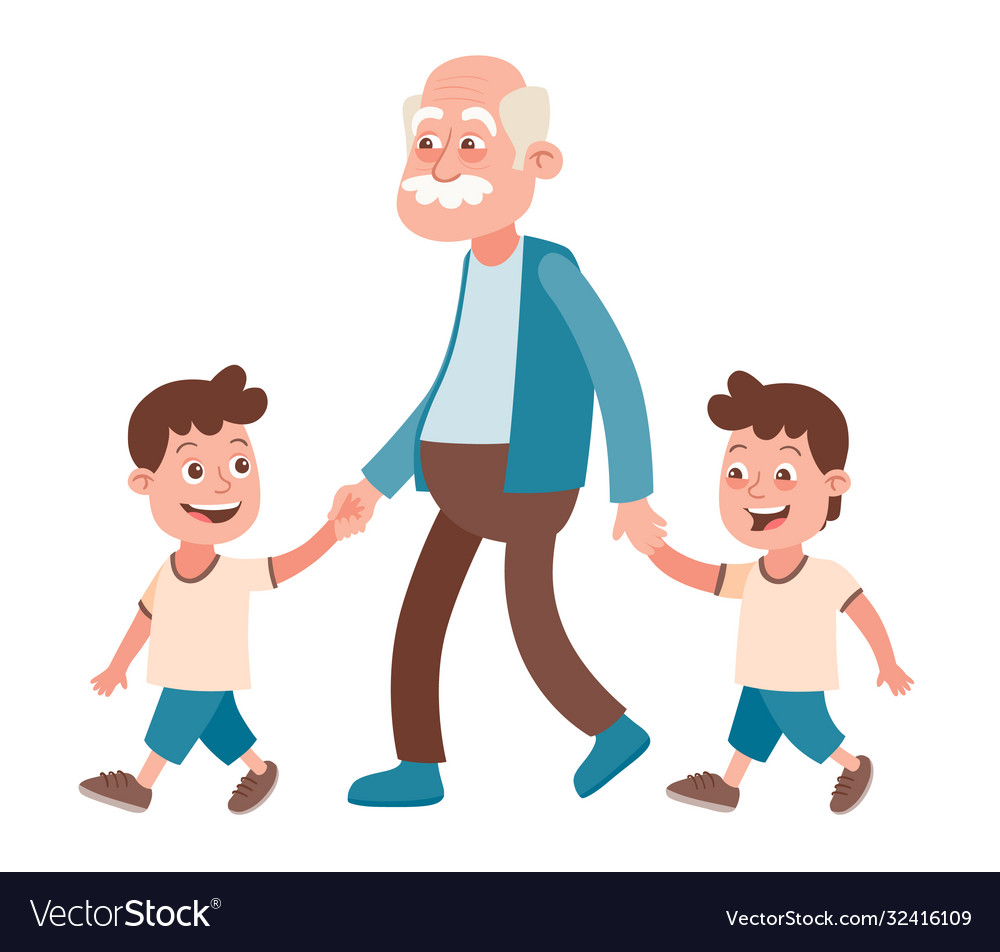 - Ss work in groups of 4.
- In each group, one student plays the role of grandpa who is in his 90s and still very strong and healthy. Others are grandchildren.
- Grandpa gives advice on how to be healthy.
- 3 minutes to prepare for the role-play.
- 2 minutes for a performance.
CONSOLIDATION
1
Wrap-up
What have you learnt today?
Some lexical items about healthy lifestyle 
Reading for specific information
Past simple and Present perfect tense
CONSOLIDATION
2
Homework
Do exercises in the workbook.
Write a short paragraph about how to keep fit and stay healthy. 
Prepare materials for the project in Lesson 8.
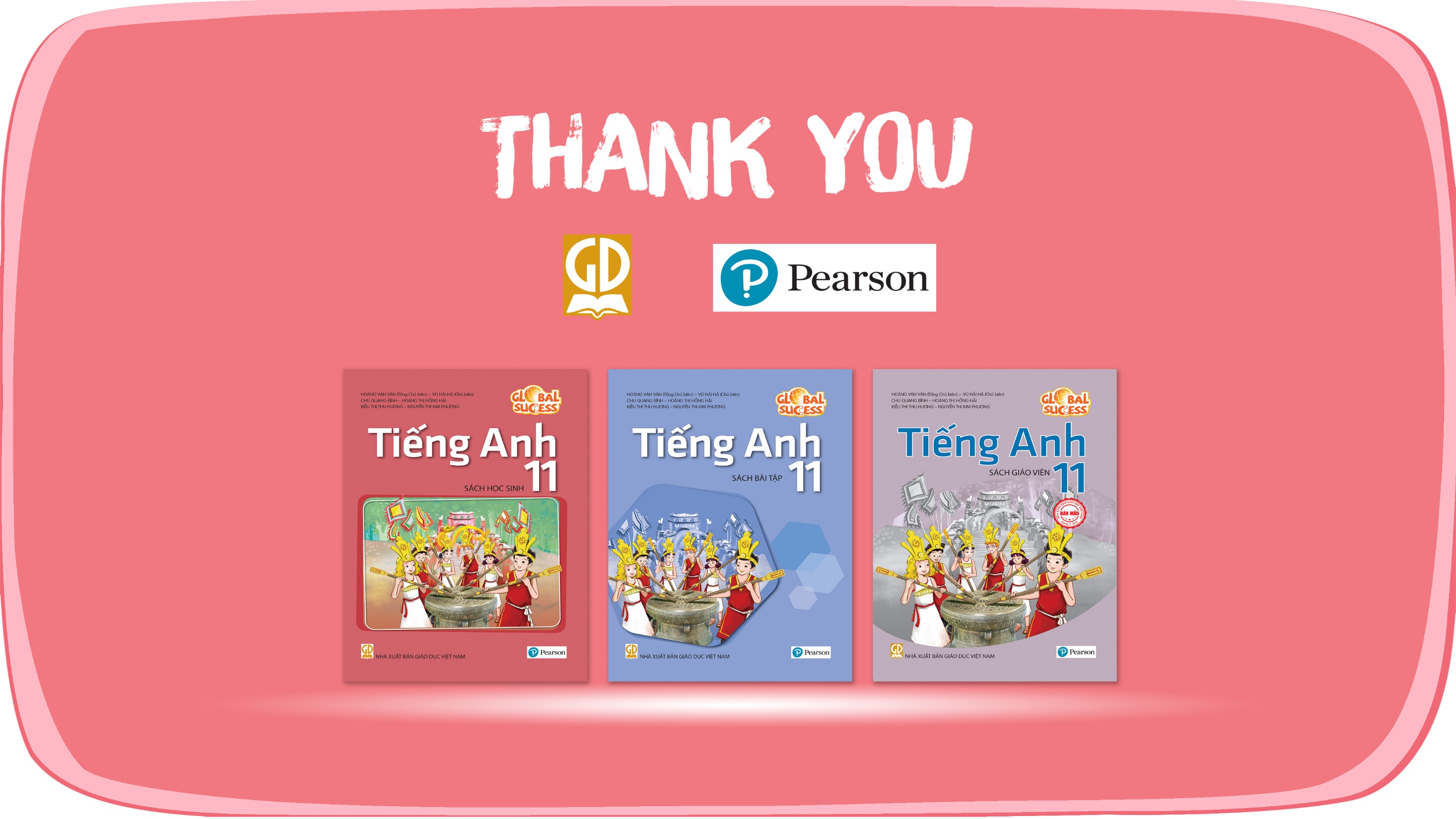 Website: hoclieu.vn
Fanpage: facebook.com/www.tienganhglobalsuccess.vn